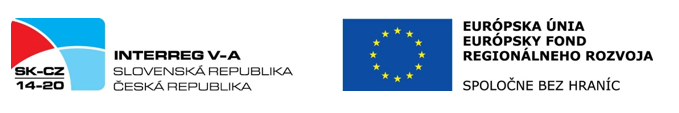 28 Technická a aplikovaná chémia – nové odbory vzdelávania
Trenčín 28.06.2021
viera.zatkovicova@siov.sk
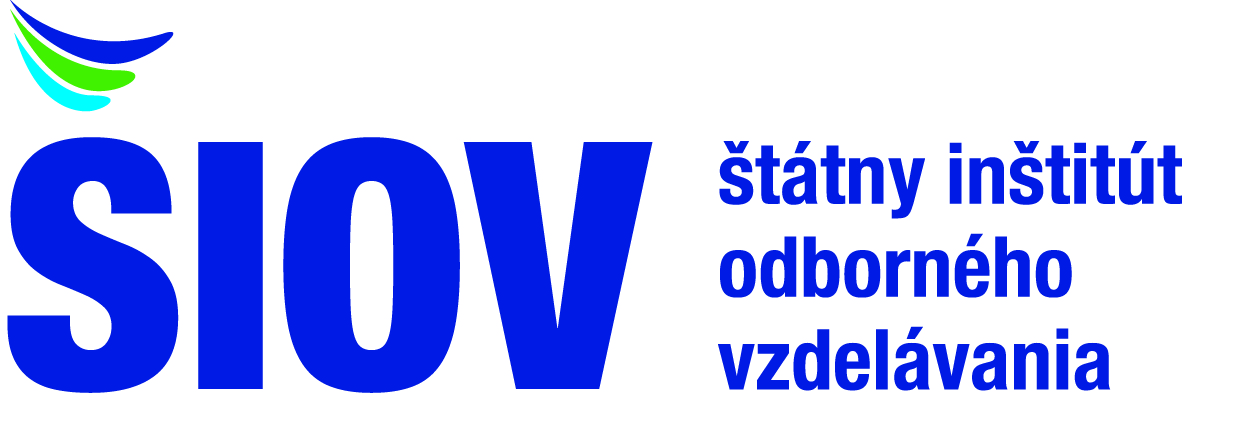 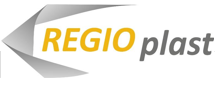 Požiadavky a trendy trhu práce s výhľadoms výhľadom do roku 2024trhu práce 
Tvorba nových odborov vzdelávania
Nové odbory vzdelávania operátor spracovania plastov, technik spracovania plastov, špecialista spracovania plastov
Procesný špecialista pre chemický a farmaceutický priemysel, technik pre chemický a farmaceutický priemysel“
Podiel experimentálneho overovania podľa stupňov vzdelania
H - stredné odborné vzdelanie
	(výučný list)
K - úplné stredné odborné vzdelanie
	(vysvedčenie o maturitnej skúške, 	výučný list)
M, N - úplné stredné odborné vzdelanie
	(vysvedčenie o maturitnej skúške)
Q – vyššie odborné vzdelanie
	(vysvedčenie o absolventskej 	skúške a absolventský diplom)
Zdroj: MŠVVaŠ SR
Zákon č. 245/2008 Z. z. - Zákon o výchove a vzdelávaní (školský zákon) a o zmene a doplnení niektorých zákonov
§ 14 Experimentálne overovanie
28 Technická a aplikovaná chémia
2864 H operátor spracovania plastov
2868 K technik spracovania plastov
2870 Q špecialista spracovania plastov
2891 K technik pre chemický a farmaceutický priemysel
2846 Q procesný špecialista pre chemický a farmaceutický priemysel
Odbory spracovania plastov
Učebný odbor 2864 H operátor spracovania plastov
Študijný odbor 2868 K technik spracovania plastov
Študijný odbor 2870 Q špecialista spracovania plastov
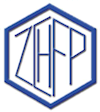 Realizátori
Stredná odborná škola chemická, Vlčie hrdlo 50, 821 07 Bratislava
Spojená škola, Rastislavova 332, 972 71 Nováky
Stredná odborná škola agropotravinárska a technická, Kušnierska brána 2, 060 01 Kežmarok
Strednej odbornej škole polytechnická, Demänovská cesta 669,031 01 Liptovský Mikuláš 
Stredná priemyselná škola, Ul. SNP8, 907 01 Myjava
Učebný odbor 2864 H operátor spracovania plastov
Absolvent učebného odboru sa uplatní v pracovných pozíciách ako operátor strojov a zariadení v plastikárskej výrobe v nasledovnom rozčlenení: 
Operátor strojov a zariadení v plastikárskej výrobe:
operátor vstrekovacích strojov 
operátor strojov a zariadení používaných pri príprave a spracovaní zmesí a roztokov na báze plastov
operátor strojov na tvarovanie  výrobkov z plastov 
operátor strojov a zariadení na potlač výrobkov z plastov
operátor strojov a zariadení vo výrobe polotovarov a výrobkov z plastov
operátor strojov a zariadení využívajúcich ďalšie výrobné technológie spracovania plastov
Pracovník obsluhy obslužných robotov a manipulátorov
Učebný odbor 2864 H operátor spracovania plastov
Operátor liniek a strojov na zabezpečenie dokončovacích operácií 
Operátor ekologických zariadení
pracovník obsluhy recyklačných liniek 
pracovník obsluhy separačných liniek
pracovník zariadení ekologických prevádzok a technologických zariadení pre likvidáciu odpadu
Kvalitár vo výrobe (vizuálna aj prostredníctvom technológií)
Odborné vedomosti
definovať zásady správnej výrobnej praxe, 
vymenovať základné typy plastov a ich označenie ( PC, PP, PVC, PET, HDPE, LDPE, PU a ďalšie),
opísať základné  vlastnosti plastových materiálov, 
vysvetliť všeobecné zásady a postupy starostlivosti o stroje, zariadenia a investičné celky (údržba),
opísať technológiu výroby plastových materiálov a výrobkov z nich,
vysvetliť základné technológie spracovania plastov,
vymenovať technologické parametre pri spracúvaní polymérov, zmesí, disperzií, pást a roztokov, 
opísať časti a druhy strojov a zariadení pre spracovanie plastov (mechanické a elektrické časti strojov),
vymenovať strojné zariadenia v rámci technológií vstrekovania, vyfukovania, vytláčania a vákuovania plastov,
Odborné vedomosti
vymenovať základnú automatizačnú, meraciu a regulačnú techniku,  
definovať základné charakteristiky obslužných robotov a manipulátorov, 
opísať prístroje, zariadenia a aparatúry v laboratóriách slúžiacich pre plastikársku výrobu,
opísať formy, manipuláciu a údržbu formy, 
opísať základné chyby produktu vznikajúceho pri výrobe plastov, 
opísať zásady priemyselnej ekológie,
vysvetliť základné pojmy z oblasti recyklácie,
opísať zariadenia ekologických prevádzok a technologické zariadenia na likvidáciu odpadu,
vymenovať zásady bezpečnosti a ochrany zdravia pri práci v príslušnej prevádzke.
Odborné zručnosti
aplikovať teoretické poznatky v praktickej činnosti,
dodržiavať zásady správnej výrobnej praxe,
určiť plasty podľa ich označenia,
vykonávať  činnosti pri manipulácii a príprave plastikárskych surovín, zmesí a materiálov,
obsluhovať príslušné stroje a zariadenia pri spracúvaní plastov a súvisiacej výrobe
plastov,
monitorovať prácu obslužných robotov a manipulátorov,
obsluhovať linky a stroje na zabezpečenie ďalších dokončovacích operácií,
kontrolovať kvalitu vyrobenej produkcie (polotovary a výrobky) prostredníctvom technológií alebo vizuálne a zabezpečiť ich výslednú kvalitu,
obsluhovať zariadenia pri manipulácii s formou,
obsluhovať vysokozdvižný vozík, viazať bremená a obsluhovať žeriavy,
Odborné zručnosti
porovnať a vyhodnotiť situáciu pri obsluhe strojov a zariadení (porovnávať plánovaný a skutkový stav),
obsluhovať separačné linky a recyklačné linky,
obsluhovať zariadenia ekologických prevádzok a technologické zariadenia na likvidáciu odpadu,
triediť nekvalitné kusy výrobkov podľa využitého materiálu,
vykonávať  kompletizáciu a konečnú úpravu polovýrobkov a výrobkov,
uskutočniť sanitáciu a základnú údržbu strojov a zariadení,
dodržiavať zásady bezpečnosti a ochrany zdravia pri práci v príslušnej plastikárskej prevádzke.
Študijný odbor 2868 K technik spracovania plastov
Absolvent študijného odboru sa uplatní ako:
Samostatný nastavovač/zoraďovač strojov pre spracovanie polymérov 
Nastavovač robotov a obslužných zariadení v plastikárskom priemysle
Nastavovač povrchovej úpravy polymérnych materiálov
Nastavovač zariadenia spájania plastov 
Junior technológ spracovania plastov
Technik plastikárskej výroby (technická prípravy výroby)
Nastavovač -údržbár strojov a zariadení v plastikárskom priemysle
Odborný pracovník pre údržbu a konštrukciu foriem pre plastikársku výrobu
Študijný odbor 2868 K technik spracovania plastov
Tímlíder, majster– nižšia riadiaca úroveň v rámci plastikárskeho priemyslu
Technik kvality v plastikárskych firmách
Obchodný a servisný pracovník v spoločnostiach pre plastikársky priemysel
Odborný pracovník vo firmách zameraných na recykláciu plastov
Odborný pracovník skúšobného laboratória
Odborný pracovník pre výrobu materiálov pre odvetvie spracovania plastov
Odborné vedomosti
definovať základy reológie,
opísať polymérne materiály a ich materiálové listy, 
vysvetliť označovanie plastových materiálov (PC, PMMA, ABS...) a mať prehlaď o  materiáloch,
definovať chemické a fyzikálne vlastnosti materiálov,
vysvetliť základné testovania polymérnych materiálov – Index toku taveniny, teplota mäknutia Vicat, vlhkosť granulátu a iné,
definovať polymerizačné reakcie a zásady prípravy kompozitov, 
vysvetliť podmienky spracovania plastov a možnosti ich recyklácie,
analyzovať vplyv recyklátu vo výrobe,
definovať odvetvia s efektívnym využitím recyklovateľných materiálov,
špecifikovať výrobu a úpravu materiálov, 
vysvetliť metódy skúšania a hodnotenia vlastností materiálov,
Odborné vedomosti
klasifikovať chyby spracovávaných materiálov a produktov,
klasifikovať základné technológie spracovania plastov,
vysvetliť princípy recyklačného procesu,
objasniť technologické procesy v jednotlivých zariadeniach,
definovať technickú dokumentáciu, 
opísať konštrukčné parametre plastikárskych výrobkov,
rozlíšiť stroje, zariadenia a linky používané vo výrobe,
vysvetliť princípy fungovania príslušných prístrojov, strojov, zariadení,
opísať preventívnu základnú údržbu zariadení a strojov a automatizovaných systémov riadenia, 
opísať systémy riadenia kvality príslušných výrob,
Odborné vedomosti
vysvetliť princípy základných regulačných obvodov,
určiť základné veličiny regulačných obvodov, elektricko-pneumatických regulačných obvodov, 
definovať princípy automatizácie, základné prvky, moduly, automatizované riadiace systémy a roboty,
vysvetliť základné pojmy, veličiny a názvoslovie v elektrotechnike, 
ilustrovať poznatky o jednosmernom a striedavom prúde, elektrostatickom a magnetickom poli, ich vzájomných vzťahoch a riešení elektrických a magnetických obvodov,
reprodukovať základné ustanovenia vyhlášok, predpisov v elektrotechnike a STN,
aplikovať vedomosti z oblasti zneškodňovania materiálov, najmä plastov, možnosti využitia máloodpadových alebo bezodpadových technológií a biodegradovateľných materiálov.
Odborné zručnosti
vykonávať základné laboratórne činnosti a testovanie polymérnych materiálov,
identifikovať materiály a suroviny využívané v príslušnom priemysle a ich kompatibilitu a vhodnosť pre daný proces,
pripraviť materiál na technologický proces spracovania podľa požadovaných parametrov,
nastaviť  spracovateľské parametre strojov a technologických zariadení v príslušných  prevádzkach,
obsluhovať príslušné stroje a zariadenia,
odoberať vzorky z výrobného procesu, robiť kontrolu a vyhodnotiť jej výsledky v súlade s kontrolným plánom, 
používať meradlá a vedieť odčítať namerané hodnoty (mechanické meradlá),
čítať rôzne druhy technických výkresov,
viesť základnú pracovnú dokumentáciu,
realizovať základnú preventívnu údržbu zariadení, 
programovať jednoduché zariadenia využívané v automatizačnej technike a robotike,
aplikovať mikropočítačové systémy pre rôzne spôsoby riadenia výroby
Odborné vedomosti
užívateľsky pracovať s PC a operačnými systémami v priemysle
spustiť program, ukladať dáta, používať MS OFFICE a elektronicky komunikovať,
určovať dôležité hodnoty elektrických veličín výpočtami, z diagramov alebo tabuliek,
vyhodnocovať parametre elektrických prvkov a určovať ich aplikácie, 
riešiť základné obvody jednosmerného prúdu a striedavého prúdu, 
určiť potrebný merací prístroj a správne ho použiť, 
overiť v praxi základné elektrotechnické zákony a pravidlá, 
čítať a kresliť schémy zapojení,
poskytnúť prvú pomoc pri úraze elektrickým prúdom v súlade s požiadavkami bezpečnej práce a manipulácie s elektrotechnickými zariadeniami,
využívať poznatky zo systému manažmentu kvality, zákaznícky prístup a princípy komunikácie so zákazníkmi,
Študijný odbor  2870 Q špecialista spracovania plastov
2-ročné pomaturitné špecializačné štúdium
3-ročné vyššie odborné štúdium
Uplatní sa ako:
Procesný technik, procesný manažér v plastikárskych firmách 
Projektový manažér v plastikárskych firmách
Prevádzkový technik vo firmách v plastikárskom odvetví
Špecialista pre nákup materiálov a polotovarov pre plastikársky priemysel
Študijný odbor  2870 Q špecialista spracovania plastov
Špecialista v oblasti kvality výroby a v oblasti riadenia kvality výroby v plastikárskom sektore 
Špecialista v oblasti údržby a riadenia údržby strojov a zariadení pre plastikársky sektor
Odborný pracovník – špecialista v oblasti certifikácie a analýzy materiálov/výrobkov z plastov alebo kompozitných materiálov (laboratóriá)
Odborný pracovník – špecialista v oblasti recyklácie materiálov (príprava nových druhov materiálov) a obehovej ekonomiky
Inšpektor kvality v plastikárskych firmách
Špecialista v oblasti inovácií pre plastikársky priemysel
Technický tréner – (v rámci vnútro firemného vzdelávania)
Odborné vedomosti
špecifikovať materiály a klasifikovať ich chemické a fyzikálne vlastnosti, 
analyzovať podmienky spracovania plastov a možnosti ich recyklácie,
urobiť rozbor výroby, hospodárenia s materiálmi, skúšania a hodnotenia vlastností materiálov, úpravy materiálov pri spracovávaní, 
vysvetliť chyby spracovávania plastov, 
určiť konštrukčné parametre výrobkov z plastov, 
analyzovať vplyv recyklovaných plastov na spracovávané materiály, 
klasifikovať technológiu spracovania plastov,
špecifikovať zariadenia a stroje používané v procese spracovania plastov a súvisiacej  výrobe (princíp výroby, zmeny v zariadeniach, procesy v zariadeniach),
navrhnúť údržbu zariadení a strojov, ako aj  automatizovaných systémov riadenia 
aplikovať systém riadenia kvality a metrológie,
Odborné vedomosti
posúdiť regulačné obvody, 
klasifikovať veličiny regulačných obvodov a elektricko-pneumatické regulačné obvody, 
špecifikovať princípy automatizácie, základné prvky, moduly, automatizované riadiace systémy a roboty,
zhrnúť normalizáciu v technickom kreslení,
posúdiť technickú dokumentáciu, 
usporiadať a vyhodnocovať štatistické dáta vo výrobe
Odborné vedomosti
aplikovať princípy obehovej ekonomiky, uviesť spôsoby recyklácie a zneškodňovania plastov, 
aplikovať metódy riadenia výrobných prevádzok, z oblasti procesného prístupu v rámci riadenia výroby, z oblasti projektového manažmentu výrobných spoločnosti,
špecifikovať riadenie údržby,
charakterizovať riadenie kvality – metódy, meranie a zabezpečovanie (TQM),
aplikovať poznatky z oblasti špecifických metód využívaných v testovacích a analytických laboratóriách,
podieľať sa na  výskume a vývoji nových výrobkov,
posúdiť možnosti inovácií materiálov, postupov výroby a najnovšie trendy v rámci biodegradovateľných polymérov a obehovej ekonomiky,
podieľať sa tvorbe pracovných inštrukcií a vysvetliť ich,
aplikovať  metodológiu učenia a zaúčania zamestnancov,
Odborné zručnosti
vyhodnocovať harmonogram/ plán práce na základe aktuálneho stavu podniku,
upraviť pracovný plán na základe špecifických potrieb (s ohľadom na optimalizačné procesy, bezpečnosť práce, smernice a kvalitu výroby),
optimalizovať proces výroby,
posúdiť kvalitu surovín a výrobkov podľa noriem a interpretovať výsledky, 
pripraviť v súlade s normalizáciou technickú dokumentáciu,
používať 3D tlačiarne a posúdiť ich vhodnosť do výroby,
preukázať základy programovania ASR,
pripraviť, zaviesť do praxe nové výrobné projekty,
Odborné zručnosti
vyhodnocovať a riešiť problémy v oblasti kvality a riadenia kvality,
vyhodnocovať a riešiť problémy v oblasti údržby,  zabezpečiť prediktívnu údržbu,
navrhovať riešenia pri zhodnocovaní nekvalitne vyrobených,
pripravovať inovatívne projekty (materiály, postupy a testovanie),
riadiť procesy, kvalitu, údržbu a materiálový nákupný reťazec,
zaučiť, odovzdať vedomosti a zručnosti novým zamestnancov,
spolupracovať so zákazníkmi, dodávateľmi a aj zamestnancami, zodpovednými za kvalitnú produkciu,
navrhovať inovácie v  technológii spracovania plastov,
hospodárne nakladať s materiálom a produktami,
aplikovať zásady BOZP.
2- ročné PŠŠ
3-ročné VOŠ
Normatívy materiálno-technického a priestorového zabezpečenia
Učebný odbor 2864 H operátor spracovania plastov
Študijný odbor 2868 K technik spracovania plastov
Študijný odbor 2870 Q špecialista spracovania plastov
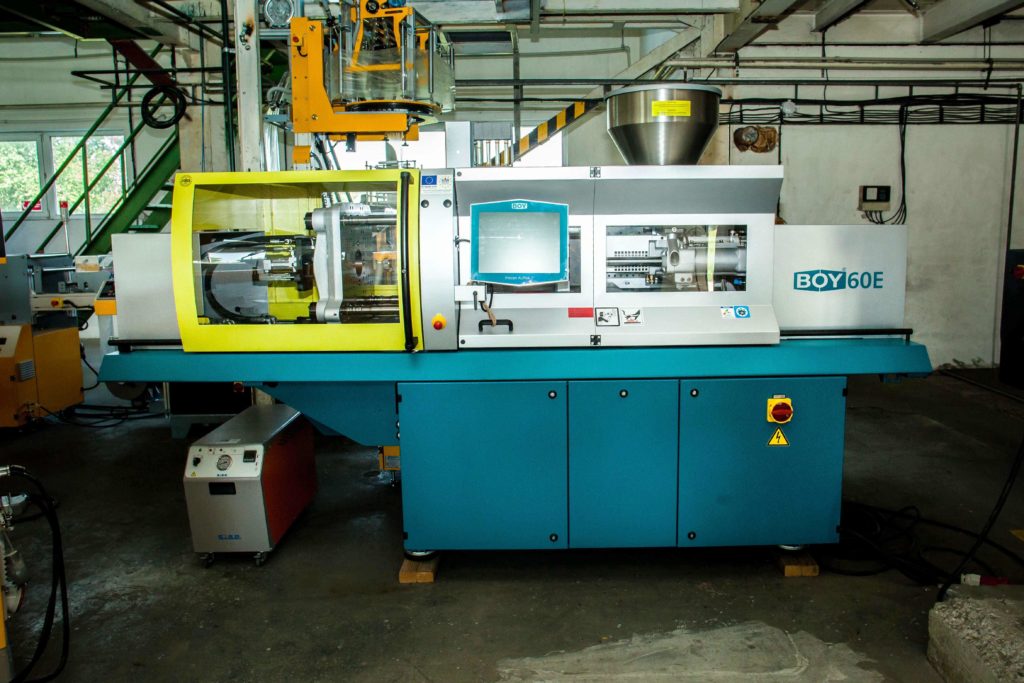 Normatív materiálno-technického a priestorového zabezpečenia – operátor spracovania plastov
Priestor pre teoretické vyučovanie:
Odborná učebňa pre teoretické odborné predmety 
Multimediálne učebňa
Priestor pre praktické vyučovanie:
Laboratórium
Zmluvné pracoviská: Špecifické priestory podľa charakteru výroby plastikárskeho priemyslu 
Priestor pre inštruktáž
Normatív materiálno-technického a priestorového zabezpečenia – technik spracovania plastov
Priestor pre teoretické vyučovanie:
Odborná učebňa pre teoretické odborné predmety
Odborná učebňa aplikovanej informatiky a automatizácie
Odborná učebňa aplikovanej chémie
Priestor pre praktické vyučovanie:
Laboratórium pre chemické cvičenia
Priestor pre inštruktáž
Priestor na uloženie prístrojov a materiálu
Zmluvné pracoviská: Špecifické priestory podľa charakteru výroby plastikárskeho priemyslu
Normatív materiálno-technického a priestorového zabezpečenia – špecialista spracovania plastov
Priestor pre teoretické vyučovanie:
Odborná učebňa pre teoretické odborné predmety
Odborná učebňa elektrotechniky a automatizácie
Učebňa pre odbornú jazykovú prípravu
Priestor pre praktické vyučovanie:
Laboratórium pre chemické cvičenia
Priestor/sklady prístrojov, materiálu, chemikálií
Zmluvné pracovisko: Priestor na prípravu surovín, Priestor pre výrobu a spracovanie plastov, Priestor pre dokončovacie technológie spracovania plastov, Priestor na kontrolu kvality zmesí a výrobkov z plastov
Ďakujem za pozornosť